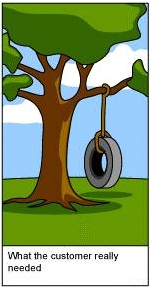 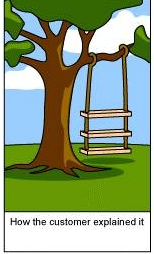 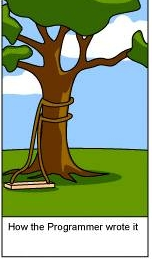 Sounds of Data Silencejana@naralogics.com @jeggers
Perspective on listening
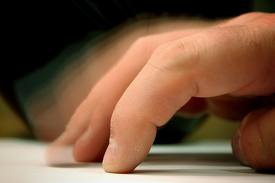 2.5% correct for listeners
But your brain is amazing!
Exercise 1
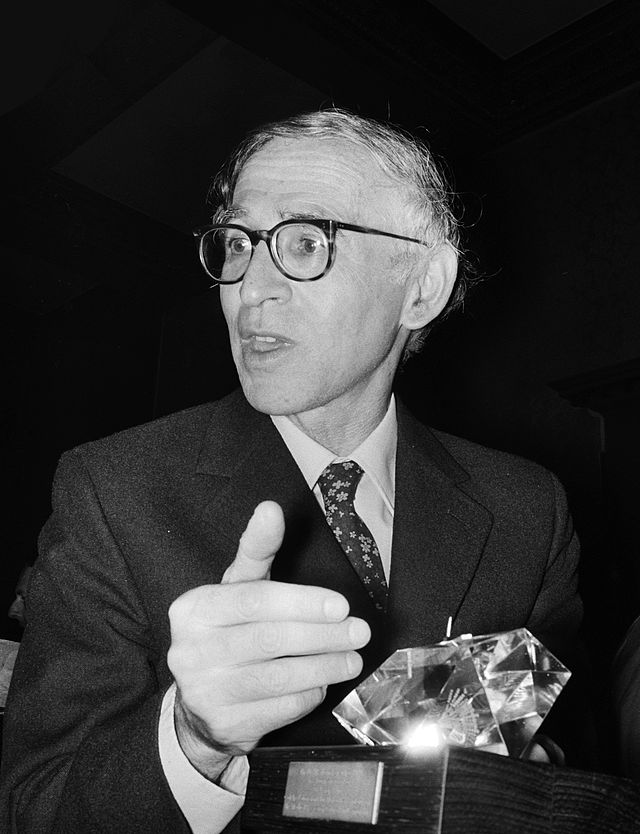 Human curiosity,the urge to know,is a powerful force and is perhaps thebest secret weaponof all in the struggle to unravel the workings of the natural world.

Sir Aaron Klug
Exercise 1:How to be curious
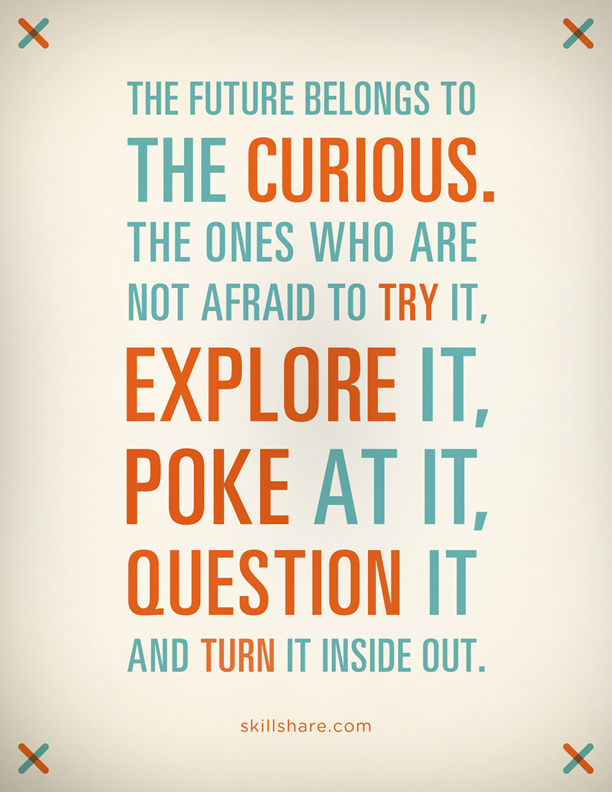 Take on a different persona

Relish – don’t rationalize – surprises

Bring a buddy, but study silently

Be hyper-curious
2 ears, 1 mouth
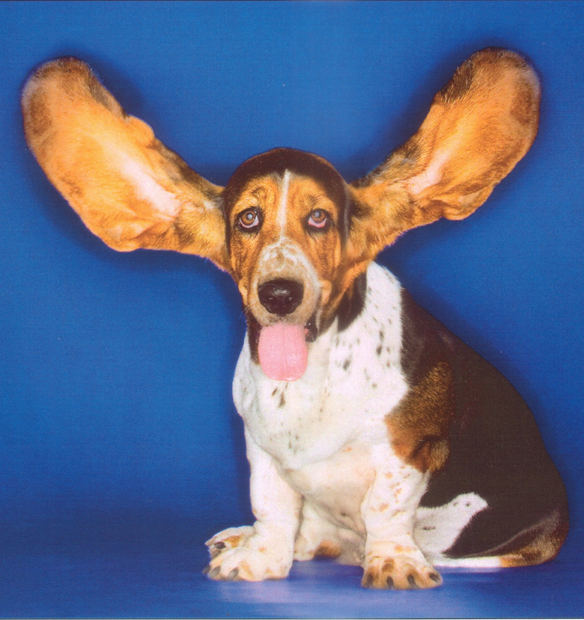 becomes
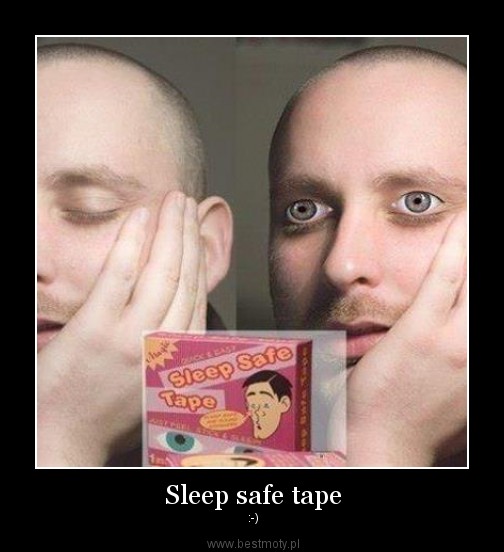 Exercise 2:2 eyes, 1 mouth
QuickBooks almost never happened

Quicken use write-in candidate: “for my business”
They convinced themselves it was a mistake for years


Where are you sleeping with your eyes open?
Exercise 3: Walk in Your Data’s Shoes
PTCG/Manhattan Associates: Recommendations for driver to load assignments

Know the data source
Know how different people use the data
Know the quality of the data
Know the objective

Most important: first take off your own shoes!
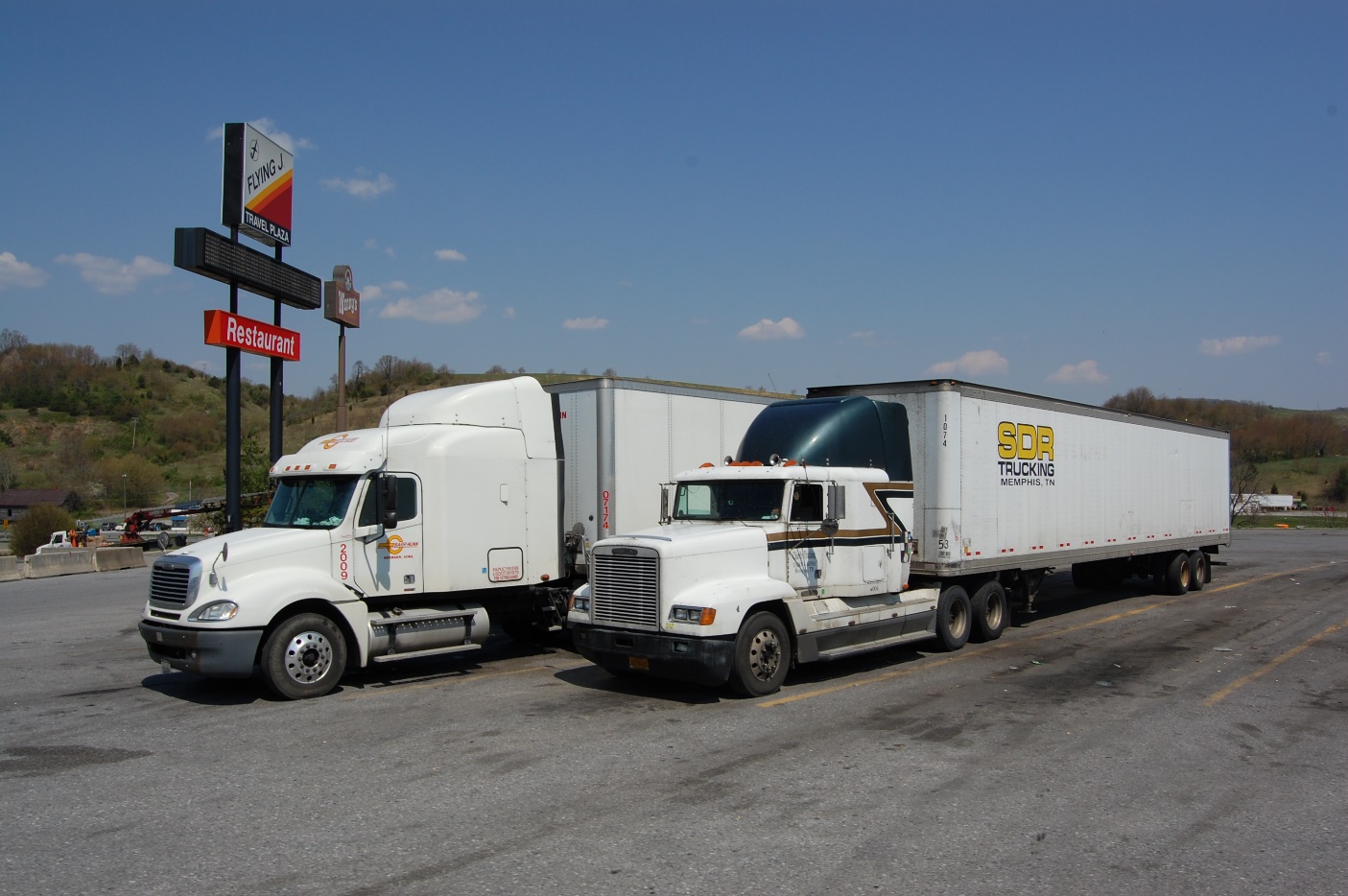 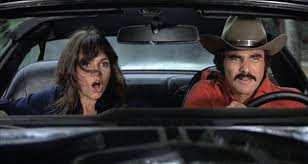 Exercise 4: Step Back from Your Data
UPenn & LockMart: Detecting infections and missiles
Sepsis: #10 leading cause of death, mortality rate is 40%

Current diagnostic tool: vitals
Innovation: watch vitals and lab data over time
New diagnostic tool: missile detection system
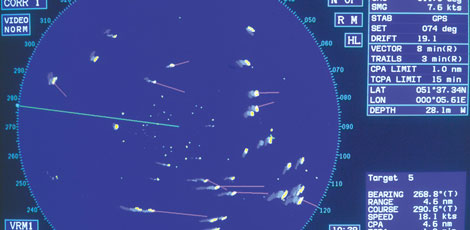 Exercise #5: Add More Weight
Intuit Quickbase:customer retention

Initial test: # of apps, # of users, usage
Learning: undelighted customers will leave
Added: app performance metrics

Once fit, up your game
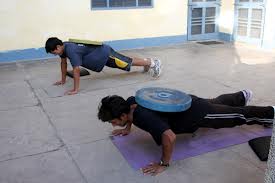 Hearing the Sounds of Data’s Silence
Be from the Curiosity State
2 eyes, 1 mouth
Walk in your data’s shoes
Step back from your data
Add more weight
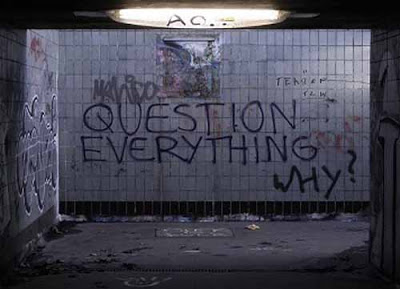 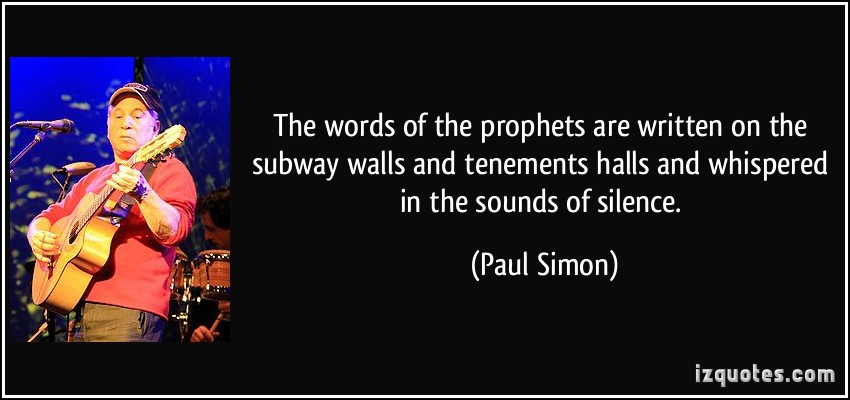